English: First Additional Language
NQF 2
Listen for information
Module 3
Overview
The listening process
Taking notes
Mind maps 
Timelines
Verbs
Questions
The listening process: Use your EARS!
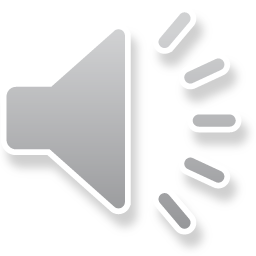 S
E
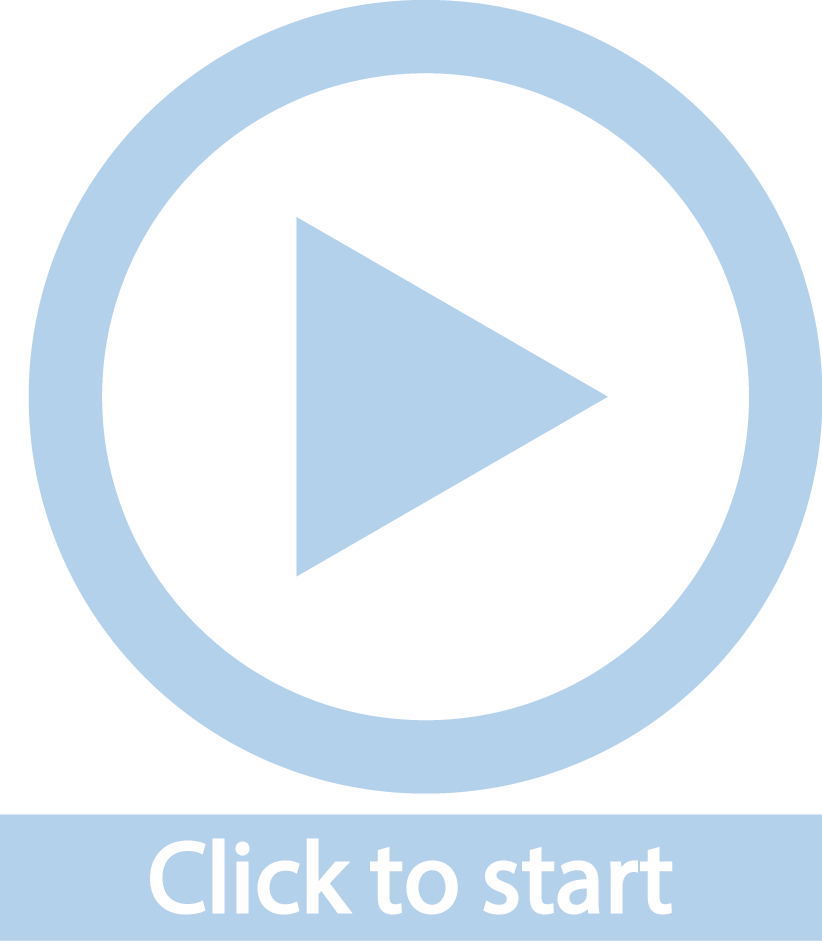 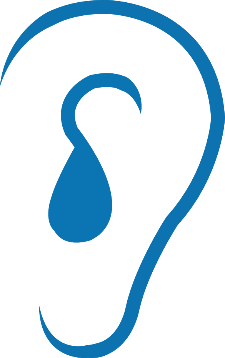 ummarise what you hear. 
horten the information, extracting only the main ideas. Use symbols, abbreviations and acronyms to help you.
liminate distractions and barriers.
ngage with what you hear.
A
ttention! Pay careful attention.
R
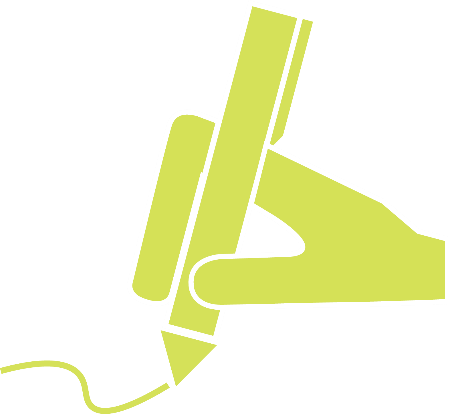 ecord. Take notes.
emember. Taking notes helps you 
remember what you hear.
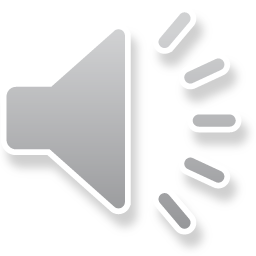 The listening process
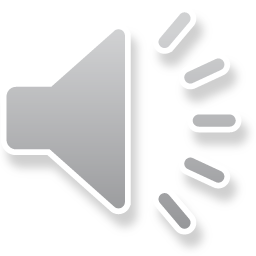 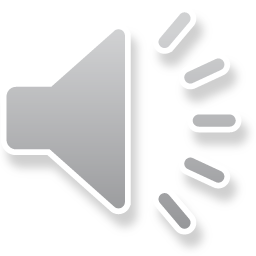 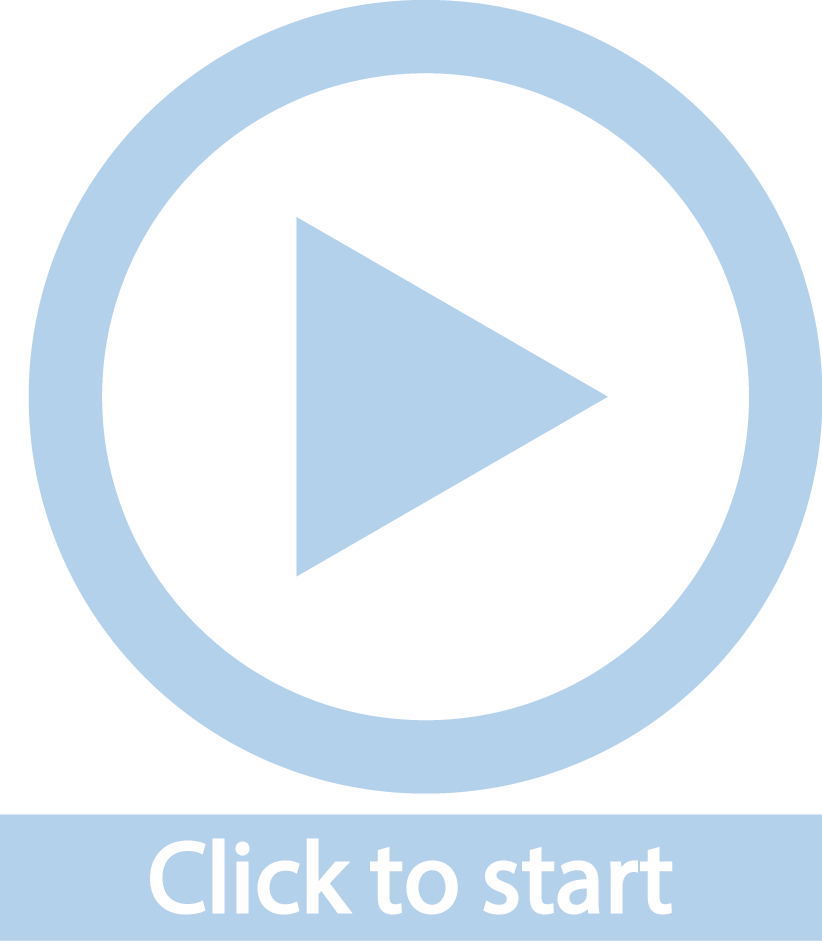 1
Pre-listening
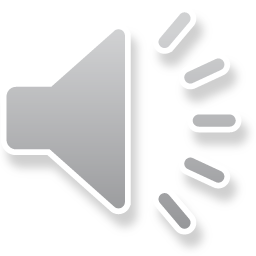 2
During listening
3
Post-listening
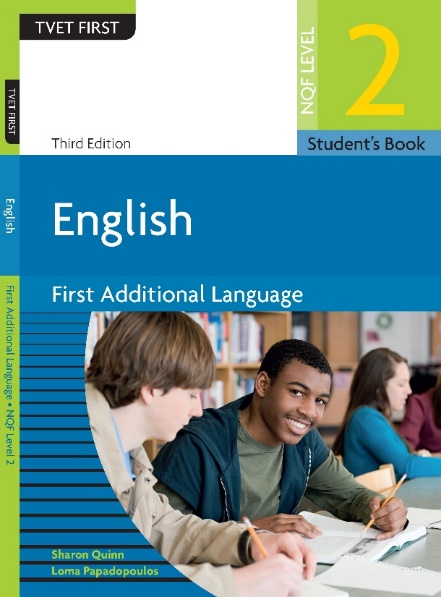 Learning activity 3.1
Module 3
Test your knowledge of this section by completing Learning activity 3.1 on page 30 of your Student’s Book.
Taking notes
Taking notes
Taking notes
An important skill for life-long learning and working.
Illustrates the ability to listen attentively, and to be able to extract and record main ideas.

 Useful formats and methods
Mind maps
Timelines
Lists
Tables


Tree diagrams 
Spidergrams
Organograms
Flow charts
Use a tree diagram to take notes
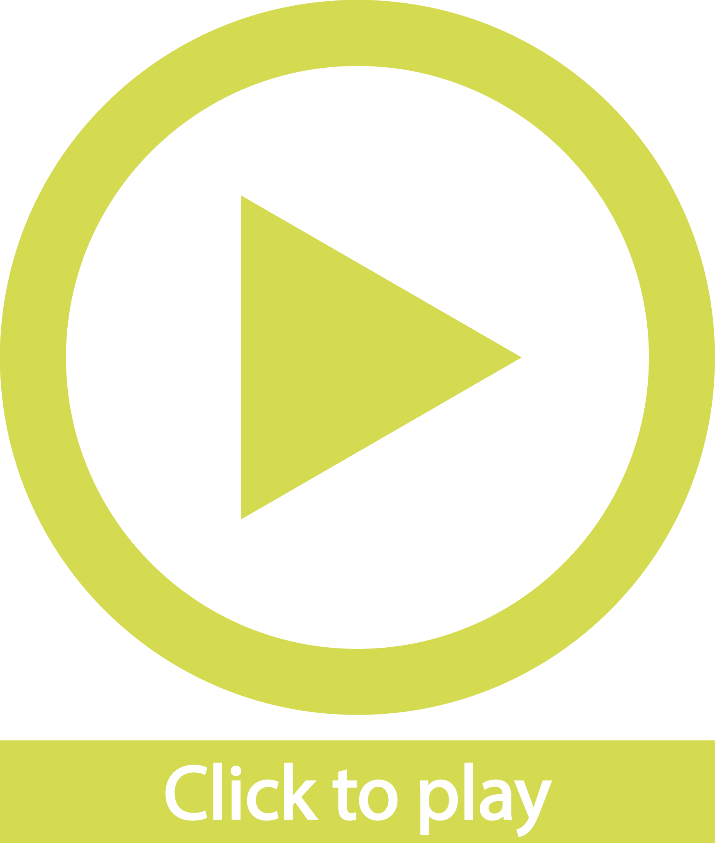 Mind mapping
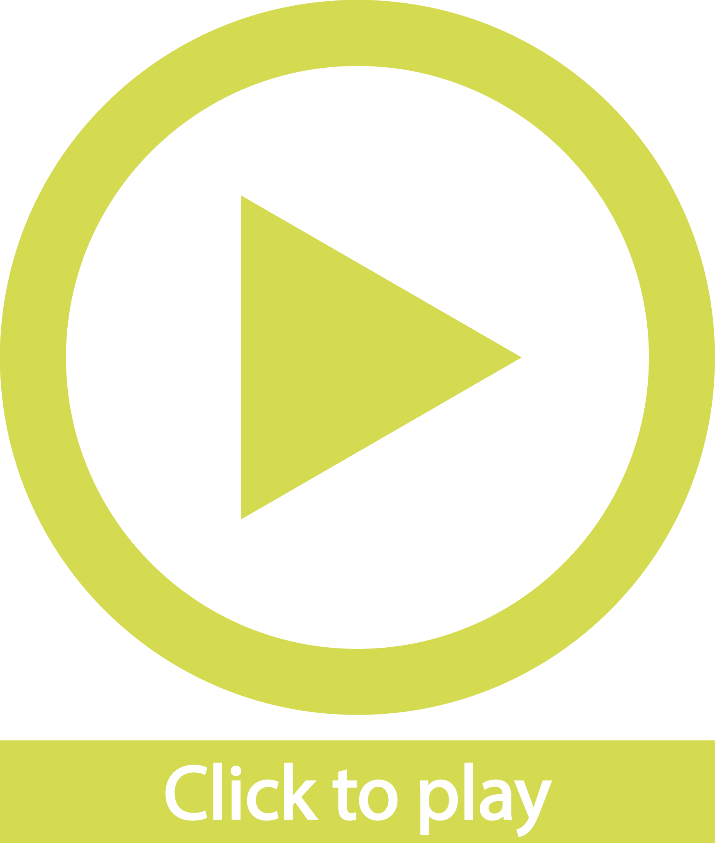 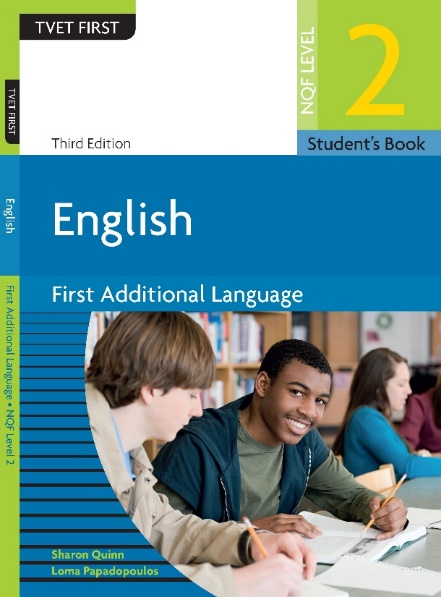 Learning activity 3.2
Module 3
Test your knowledge of this section by completing Learning activity 3.2 on page 32 of your Student’s Book.
Draw a timeline
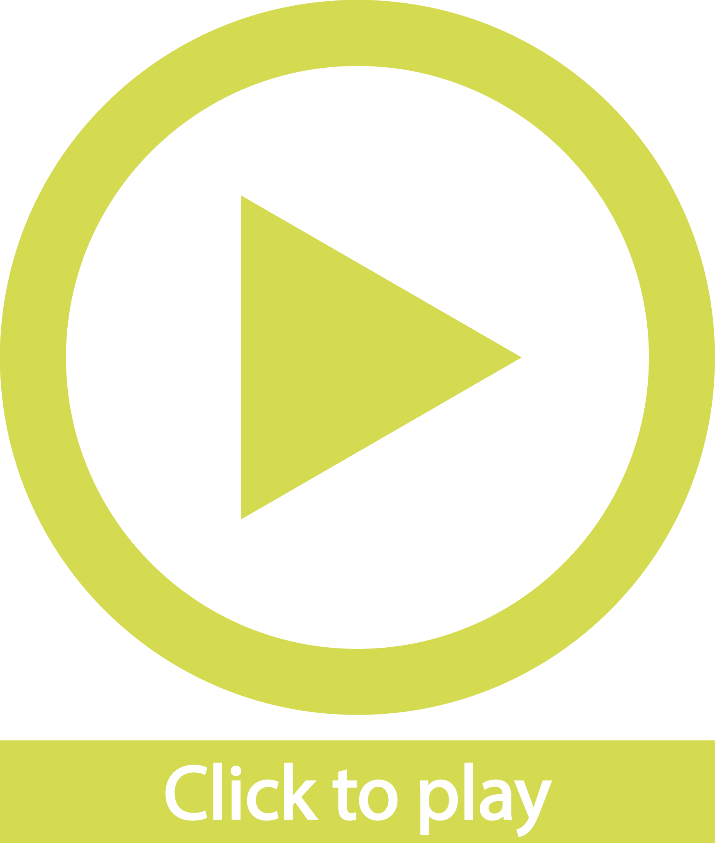 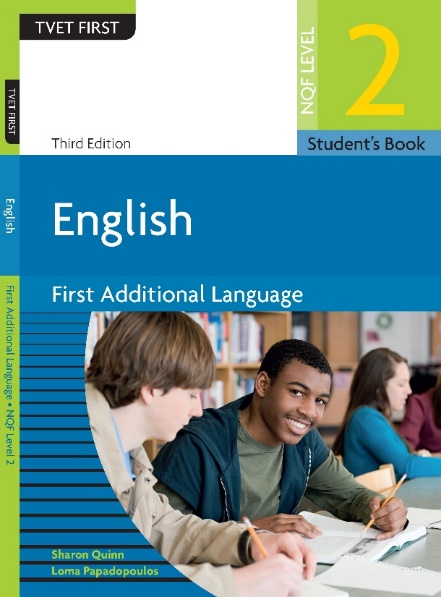 Learning activity 3.3
Module 3
Test your knowledge of this section by completing Learning activity 3.3 on page 33 of your Student’s Book.
Taking notes
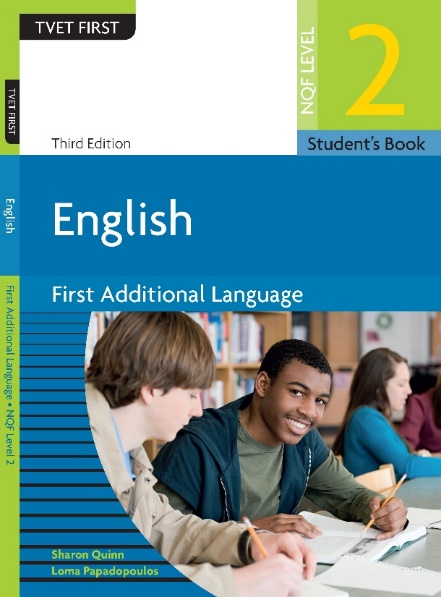 Learning activity 3.4
Module 3
Test your knowledge of this section by completing Learning activity 3.4 on page 33 of your Student’s Book.
Listening comprehension
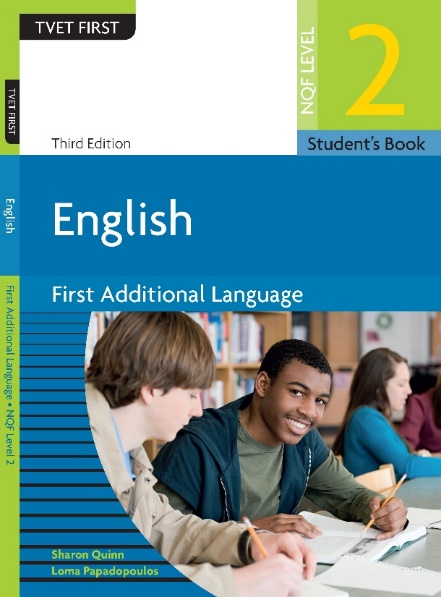 Learning activity 3.5
Module 3
Test your knowledge of this section by completing Learning activity 3.5 on page 34 of your Student’s Book.
Verbs
How do you show, in a sentence, that someone does something?
You use a verb: laugh, shake, build
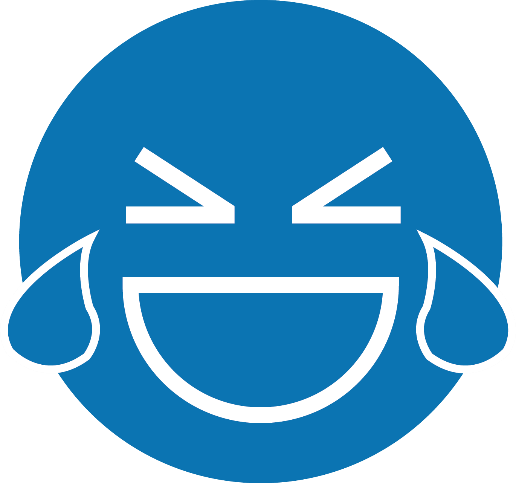 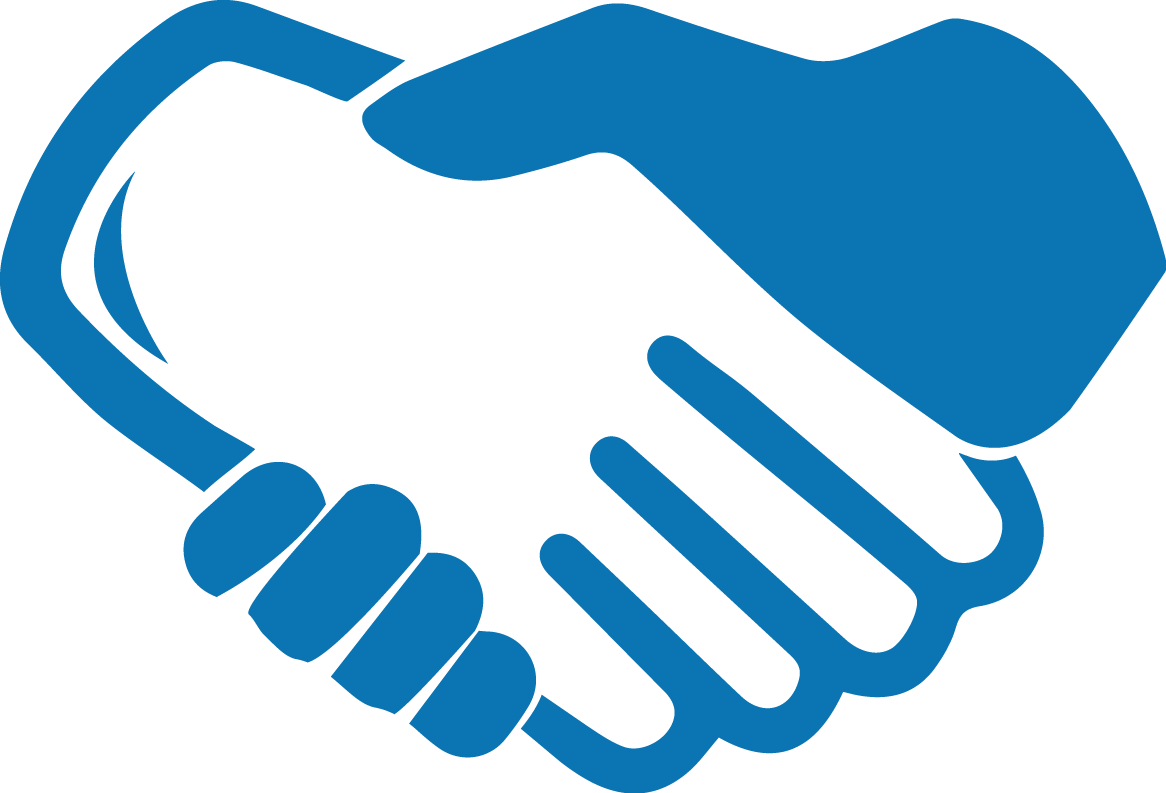 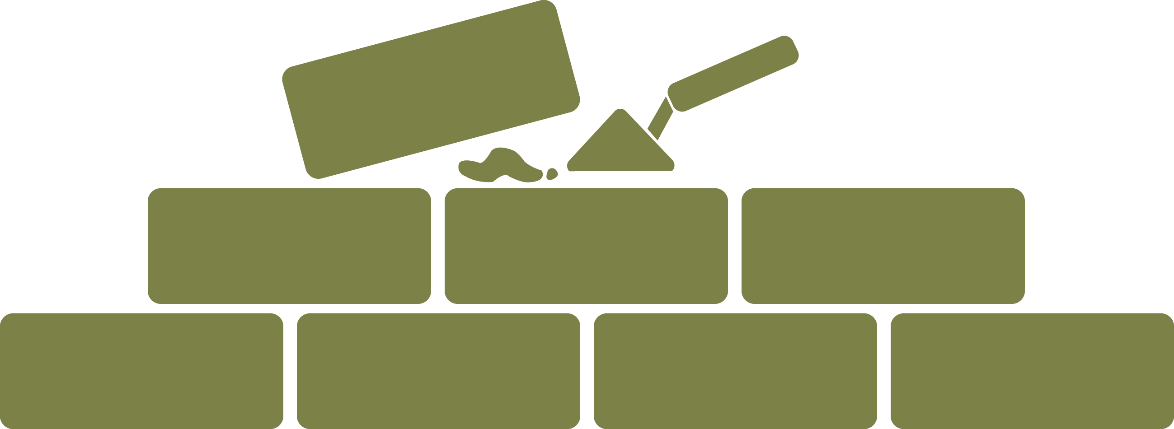 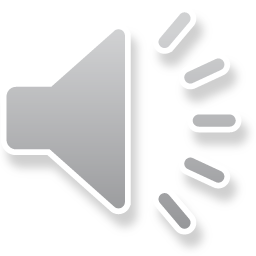 More on verbs
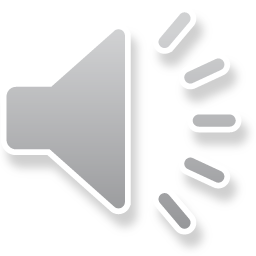 The part of speech in a sentence that shows action.
Sentence
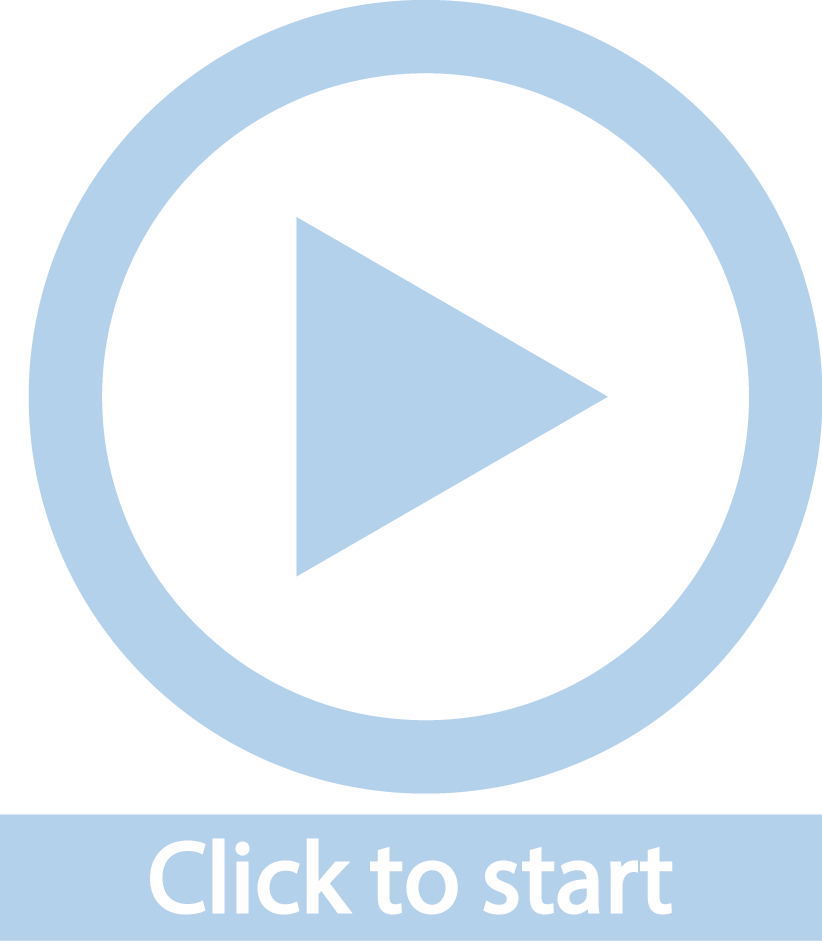 Finite verb
bridges.
designs
The engineer
Object
Subject
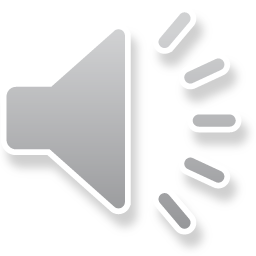 More on verbs
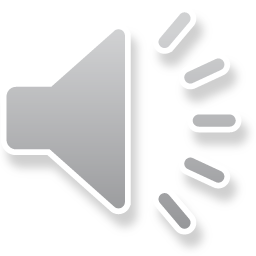 Verbs have:
Tense (present perfect tense)
Number (singular)
Auxiliary verbs are helping verbs:
Sentence
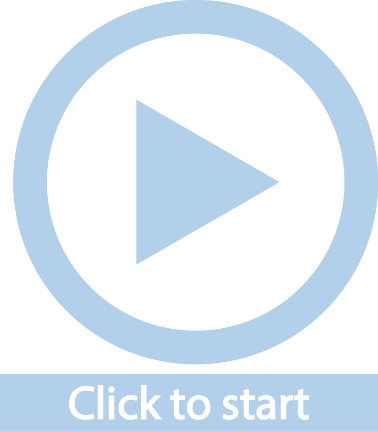 The engineer
has
designed bridges.
auxiliary verb
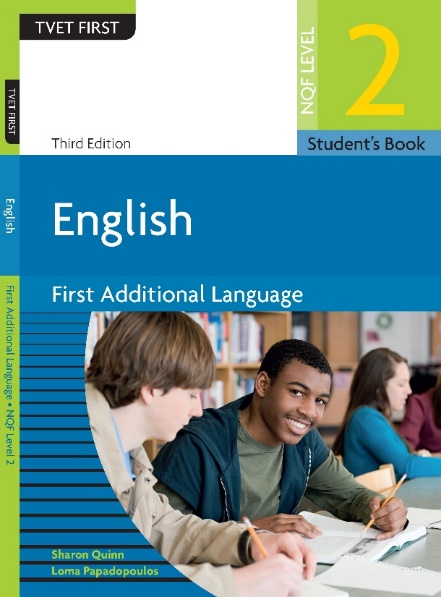 Learning activity 3.6
Module 3
Test your knowledge of this section by completing Learning activity 3.6 on page 37 of your Student’s Book.
Can you ask questions?
Sentence
The engineer designs bridges.
Questions:
Question word: 
Who designs bridges? What does she design?
Start with auxiliary verb: 
Does the engineer design bridges?
Add a question tag:
The engineer designs bridges, doesn’t she?
Remember!
Keep the tense the same and make sure the verb agrees with 
the subject in terms of number (singular or plural).
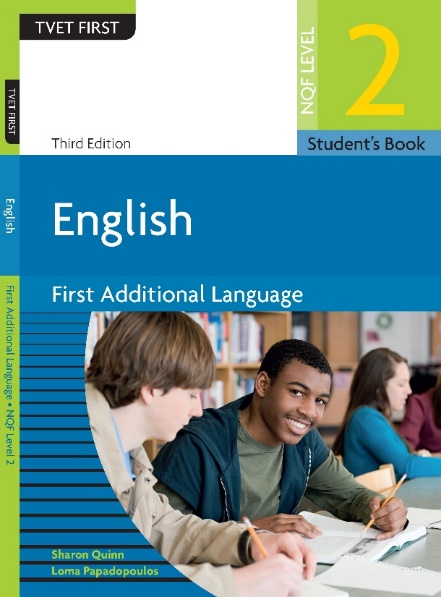 Learning activity 3.7
Module 3
After viewing the video, test your knowledge of this section by completing Learning activity 3.7 on page 40 of your Student’s Book.
Summary of Module 3
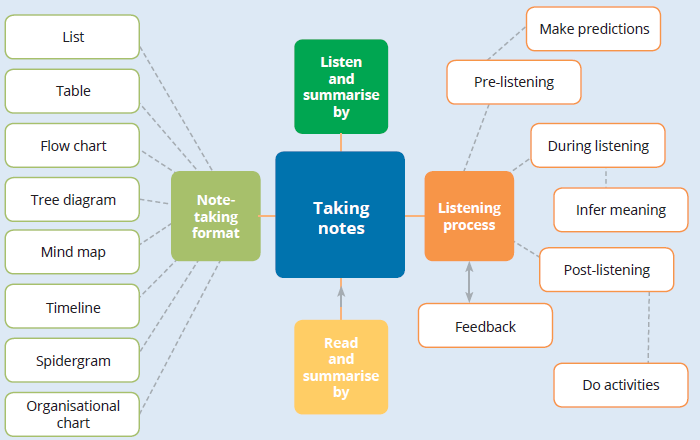 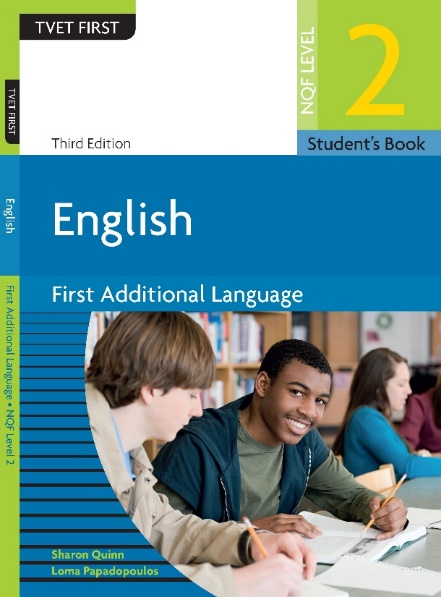 Formative assessment
Module 3
Test your knowledge of Module 3 by completing the Formative assessment on page 41 of your Student’s Book.